Call for Posters
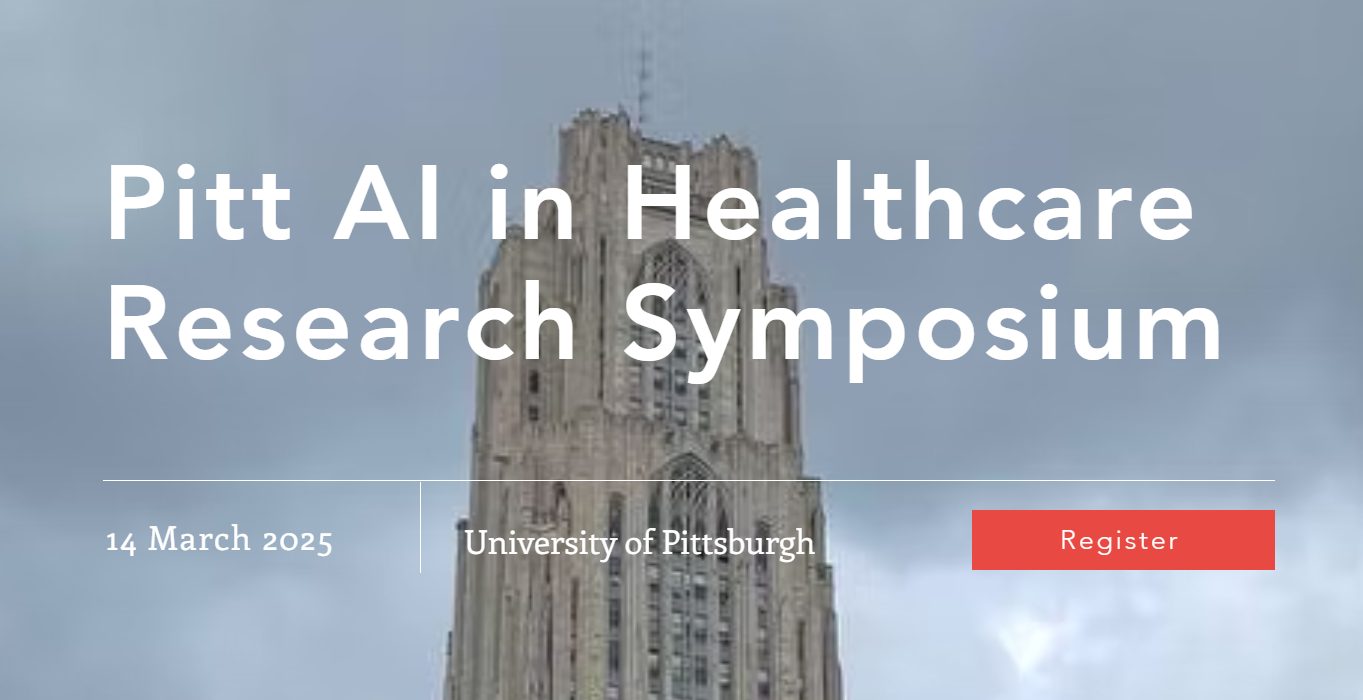 Poster Size and Template
Required poster size is 48" wide by 36" tall (horizontal display)
Poster template could be found in the next slide
High-resolution 
school/project logo
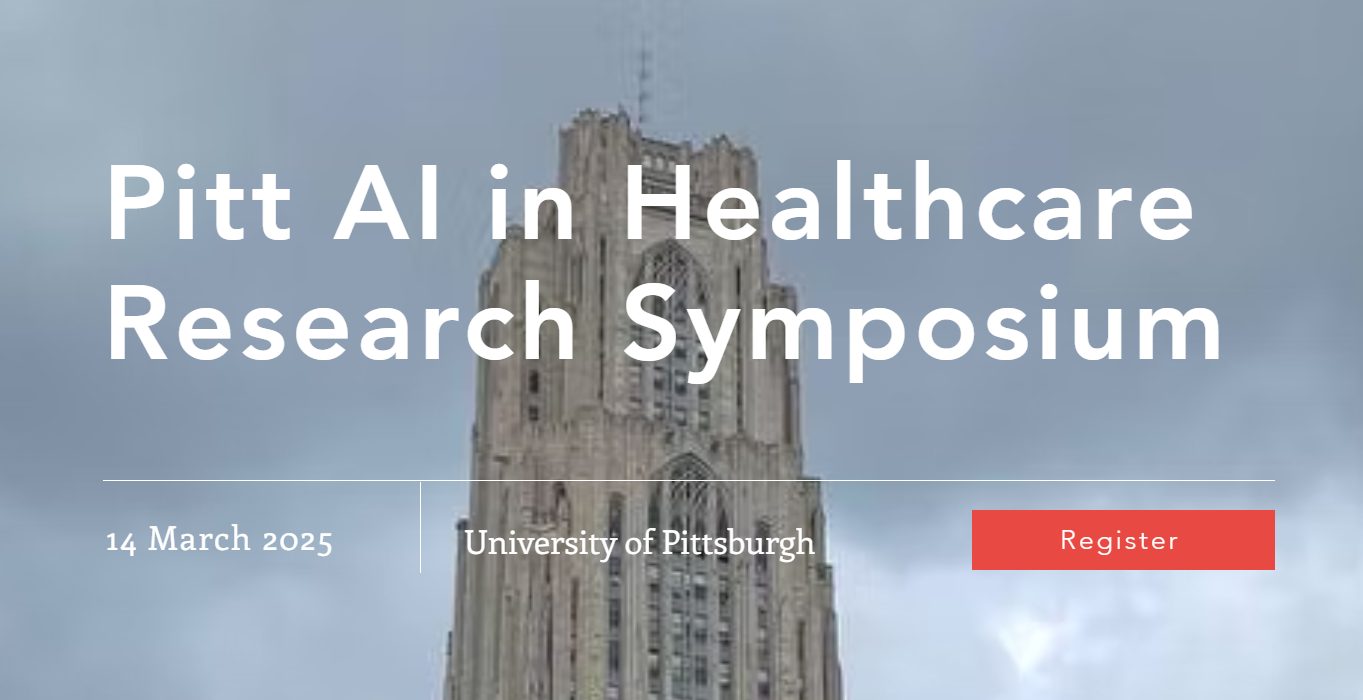 Research Project TitlePresenter name*, team member names…
Background/Introduction/Motivation

This section can be used to provide background information relevant to the project, plus all technical and clinical significants
Tips for this section:
Use bullet points when applicable
Use bold, italics, or underline critical terms to capture interest and guide the reader
Cite/reference existing information
Research Project Highlights

The center of the poster should be dedicated to active discussion of the research project or product developed, including topics such as:
Data/Methods/Analysis
Participant (e.g., recruitment, demographics, criteria)
Results
Outlooks

Tips for this section:
Use bold, italics, or underline critical terms to capture interest and guide the reader
Use images when possible
Briefly describe results whenever possible
Use eye-catching colors or shapes to draw attention 
Use the full space
Use QR codes to navigate readers to relevant videos, publications, webpages, etc.
Conclusions/Takeaway Statements

This section can be used to present conclusions and takeaway statements to the reader. 
Tips for this section:
Use bullet points when applicable
Use bold, italics, or underline critical terms to capture interest and guide the reader
Include images when possible
Objectives

This section can be used to reiterate and draw attention to specific objectives or goals of the project. 

Tip for this section: 
Include images when possible
All relevant funding sources should be included within an “Acknowledgements” section.
How to Submit your Poster: 

Once you have your poster ready, please send it to both qug14@pitt.edu and tafti.ahmad@pitt.edu 

Submission Deadline: Sunday, March 2nd, 2025; 11:59am EDT
Notification of Acceptance: Thursday, March 6th, 2025
Pitt AI in Healthcare  Research Symposium
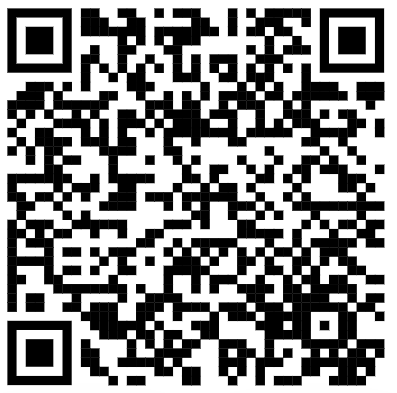